BİLİMSEL ARAŞTIRMA YÖNTEMLERİ 4.ders
1
PROBLEM BELİRLEME
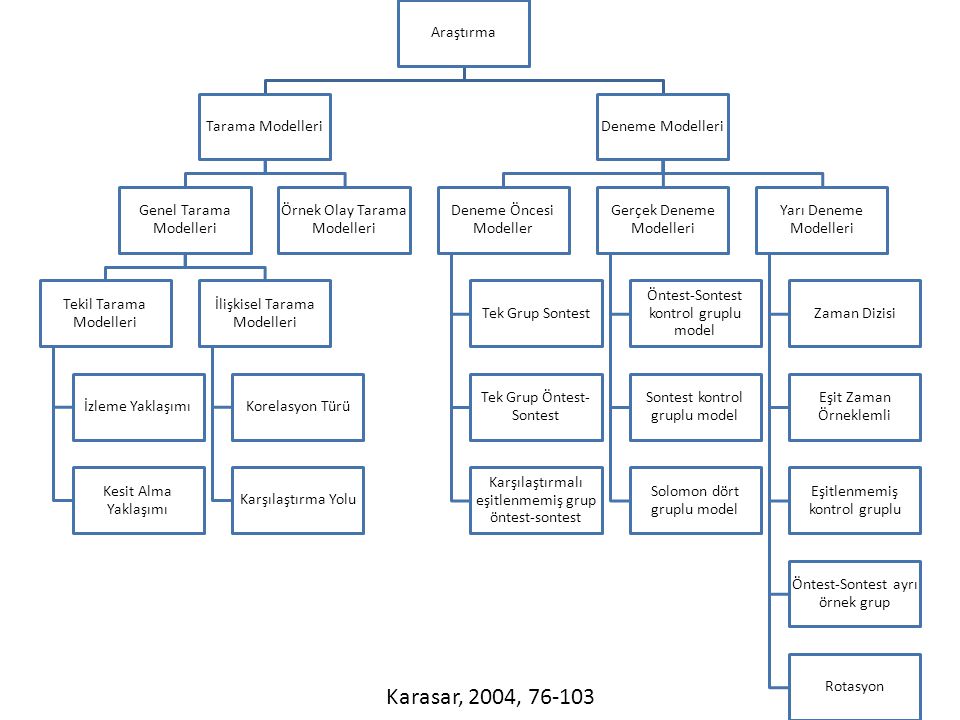 2
NİCEL ARAŞTIRMA DESENLERİ/MODELLERİ
3
Problem nedir?

Sizce nasıl belirlenir?
4
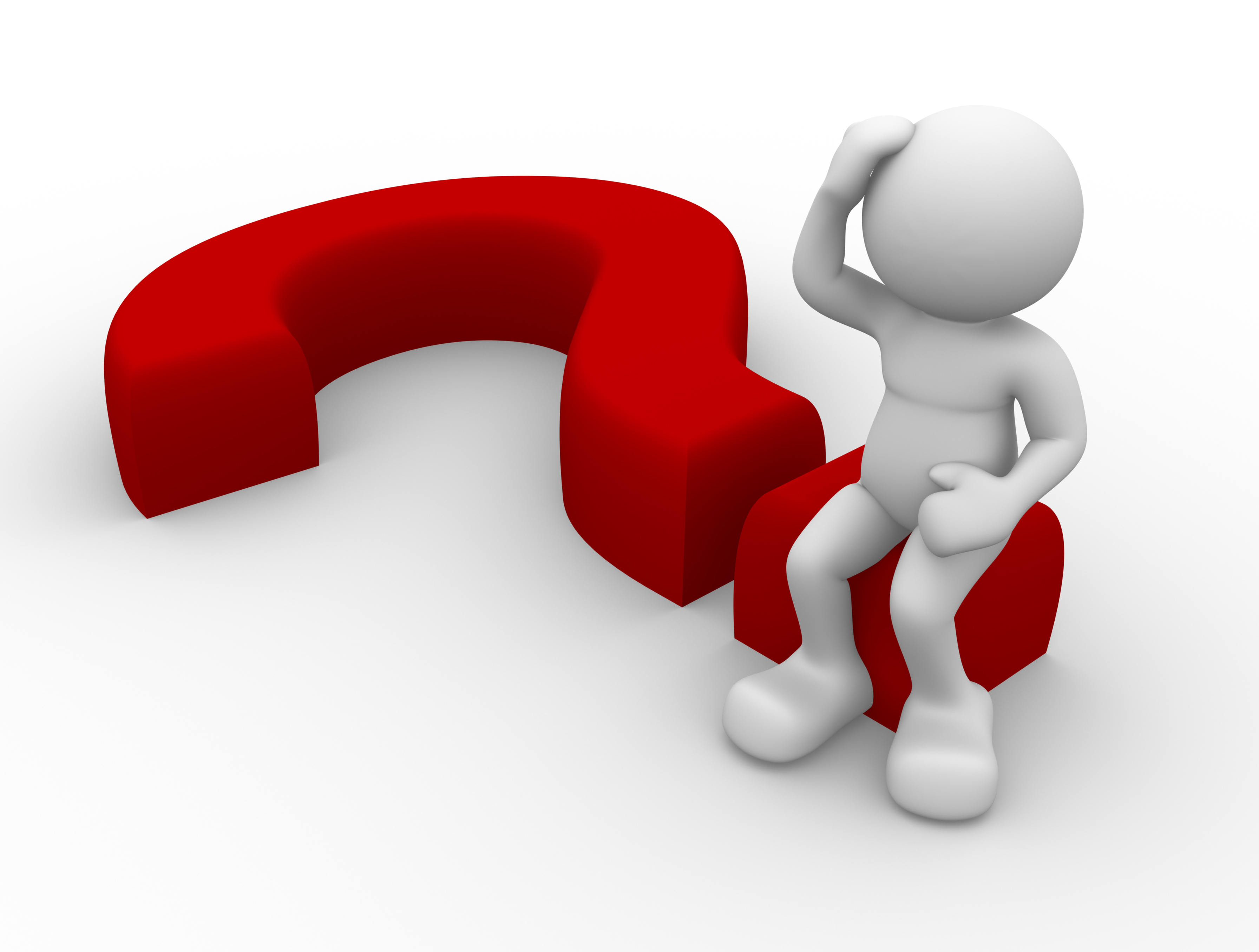 İnsan ancak problemlerle bilinçli olarak karşılaştıkça ilerlemekte ve yükselebilmektedir.
5
Problem
Bilinmeyen, düşünsel süreçler ya da deneysel yoldan araştırmayı gereken konulardır.
Öğrencilerin beden eğitimi dersine katılımının düşük olması
İlkokul beden eğitimi dersine sınıf öğretmenlerinin girmesi
6
Problem
Araştırma ya problemi problem olmaktan kaldırmaya ya da problemi cevaplamaya, irdelemeye, açıklamaya yöneliktir.
7
[Speaker Notes: Psikoloji, sosyoloji, antropoloji, eğitim gibi sosyal bilim alanlarında insan ve toplum davranışları incelenmektedir. Bu davranışları sayılarla açıklamak zordur.]
Problem
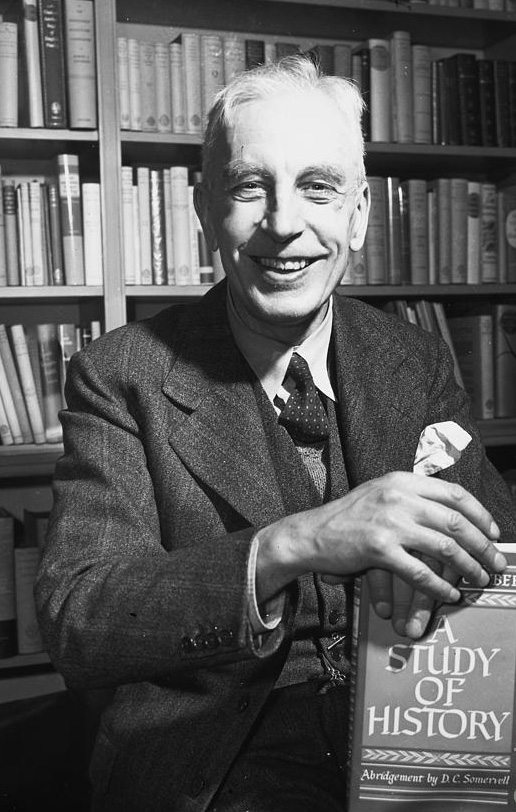 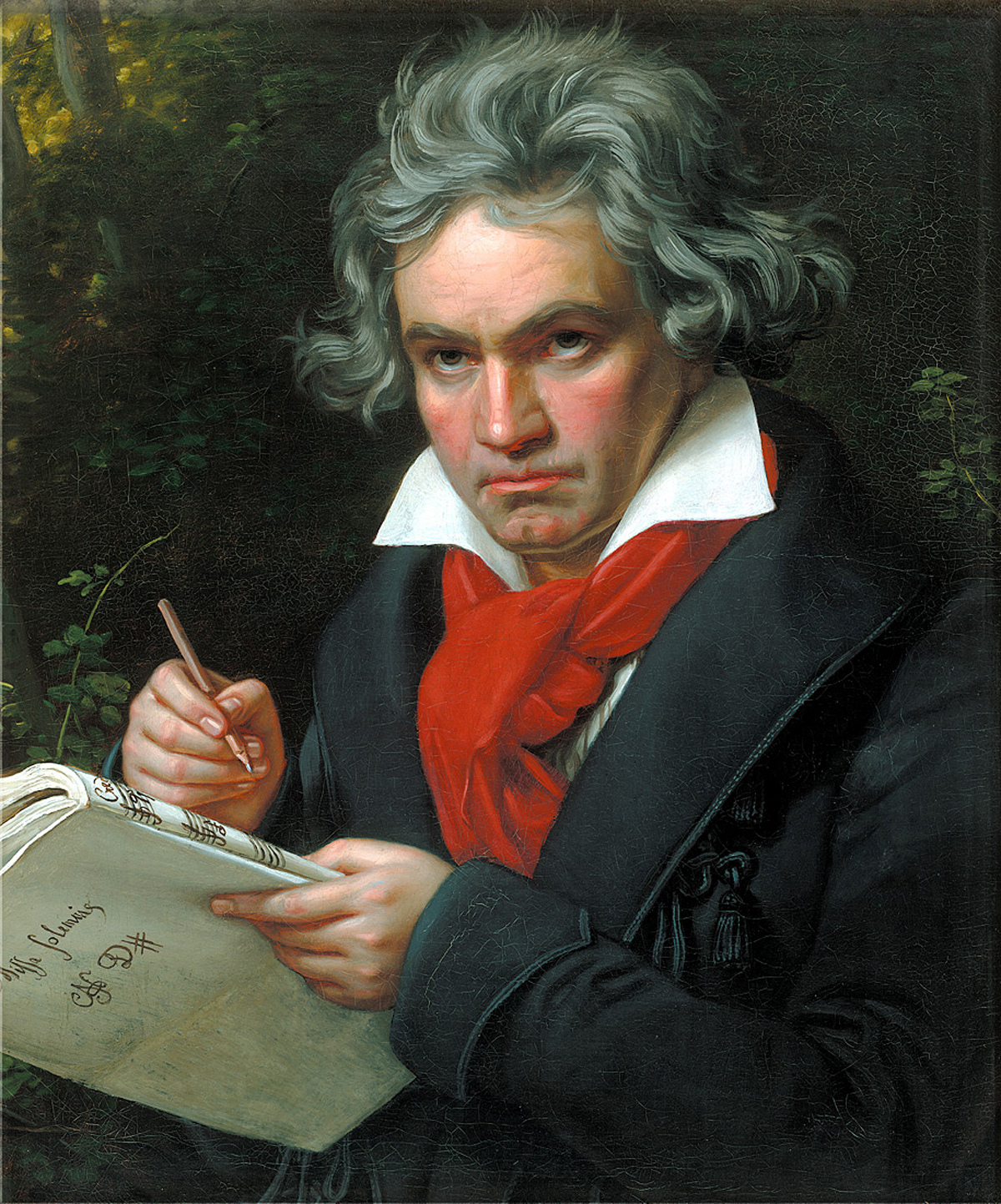 8
[Speaker Notes: Her medeniyet belirli bir probleme verilmiş akıllıca cevaplar tarafından oluşturuşmuştur. Beethoven en büyük bestelerini sağır olduktan sonra yapmıştır.]
Problemin tespiti
Çalışmada önce bir şeyin problem olup olmadığına, neden ve nasıl problem olduğuna karar vermek gerekir.
9
[Speaker Notes: Ayrıca problemin önemi, ciddiyete mevcut duruma etkileri açıkça belirtilmelidir.]
Problemin çözümü
Bu süreçte sebepler analiz edilir, muhtemel sebepler ortaya çıkarılır, sebep ya da sebepler netleştikten sonra çözüm bulmak ya da çözüm önermek daha kolaydır.
10
Nicel araştırmalarda genel akış
11
Problem
Beden eğitimi derslerinde kullanılan öğretim yöntemlerinin derse karşı tutuma olan etkisi nedir?
Alt problemler
Öğretim yöntemlerinin derse olan tutumda cinsiyet değişkeninin etkisi var mıdır?
Öğretim yöntemlerinin derse olan tutumda akademik başarının etkisi var mıdır?
12
Denenceler
Öğrenci merkezli öğretim stilleri ile işlenen derslerin beden eğitimi derslerine olan tutumda olumlu etkisi vardır.
Öğrenci merkezli yöntemlerle işlenen derslerde kızların derse tutumları erkeklere göre daha olumludur.
Öğrenci merkezli yöntemlerle işlenen derslerde akademik başarısı yüksek olan öğrencilerin derse tutumları düşük olanlara göre daha olumludur.
13
Sayıltılar
Öğrencilerin tutum ölçekleri içtenlikle cevapladıkları varsayılmıştır.
Öğrencilerin benzer beceri seviyesinde oldukları varsayılmıştır.
14
Sınırlıklar
Araştırma Ankara’nın 5 farklı okulundan rastgele seçilen öğrencilerle sınırlıdır.
15
ETKİNLİK
16